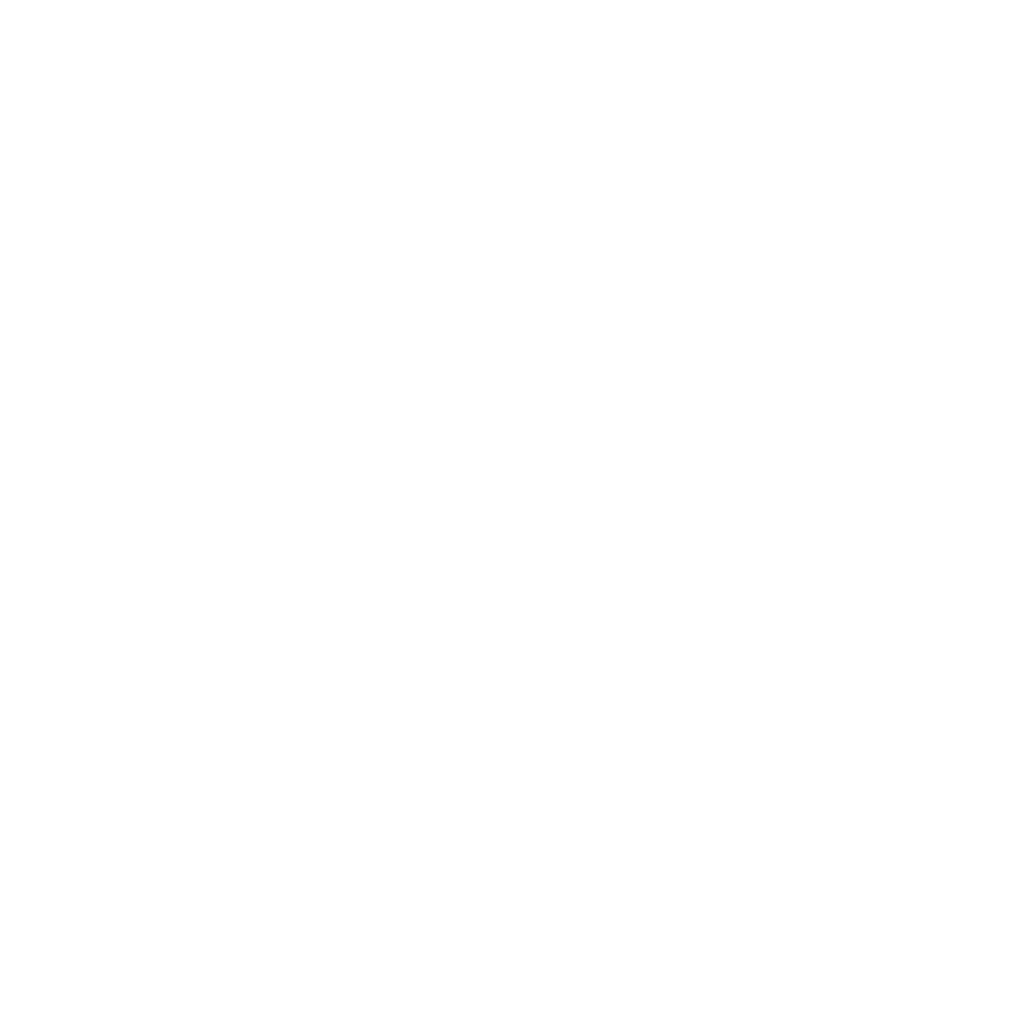 .com/Bellingcat
@Bellingcat
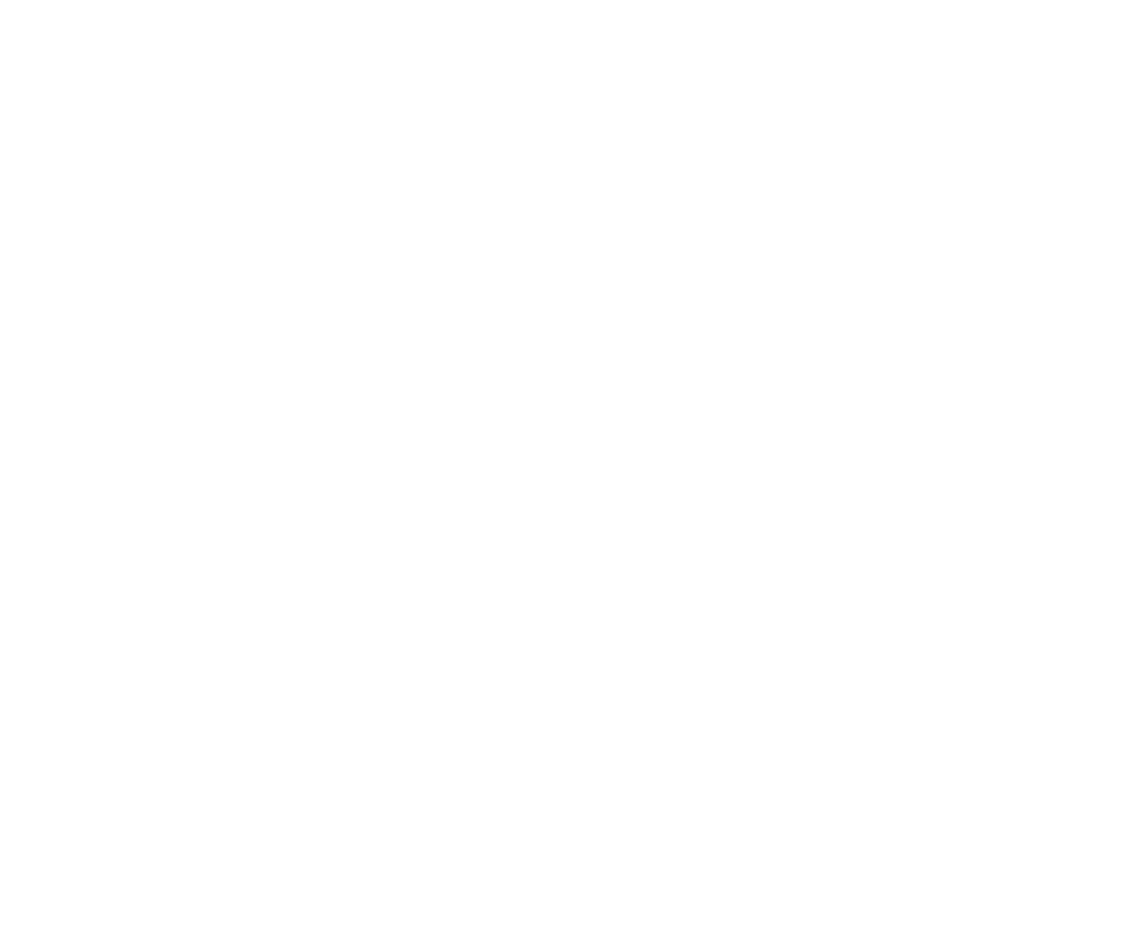 [Speaker Notes: DAMON]
Societal Verification of Arms Control
1950s – “Inspection by the people”
1960s – Suggestion of $1,000,000 reward if correct
1990s – Renewed interest in theory
2010s – Suddenly everyone is doing it by accident
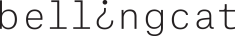 [Speaker Notes: 1950-60’s’s
Arms Control a social concern, so society should police it
Utopian in ambition, unenforceable?
Idea that citizens would report on arms control violations and government would be held to account
Nice idea of a 1 mission dollar reward though

1990’s
Renewed interest led to actual action
1998 - International Campaign to Ban Landmines  set up Landmine Monitor, a reporting mechanism for civil society.
1989 - US whistleblower protection
1993 - Russian Federal Law on State Secrets – some information MUST be divulged: “extraordinary events and catastrophes” inc. ecological 
1999 – Public Interest Disclosure Act

- 2000’s – Everyone is doing it, all the time due to huge changes: Web 2.0, smart phones, etc]
Social Media for Monitoring
Everyone likes filming interesting stuff
Social Media is designed to be addictive
Humans are naturally gregarious
Result: vast amounts of data
Pictures of fancy food 
Cats playing pianos
War crimes
[Speaker Notes: Example: Rocket launches in Russia targeting Ukraine
BUT: there’s too much to do ourselves
AI Simply is not at the point where it can take over from humans]
The “Twitcident”
Number of
 Tweets related 
to keywords
24 hrs
24 hrs
24 hrs
24 hrs
Time
[Speaker Notes: Real-time intelligence using social media

Can be incredibly quick]
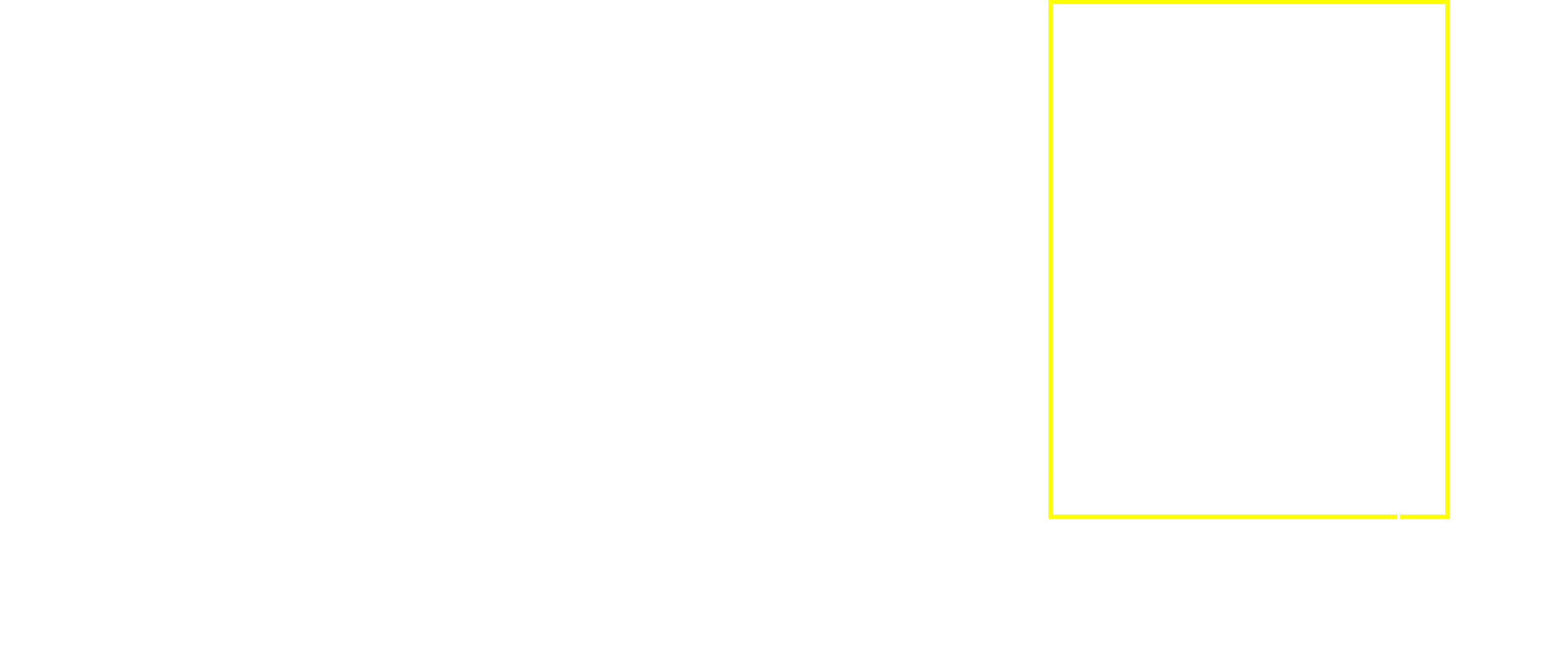 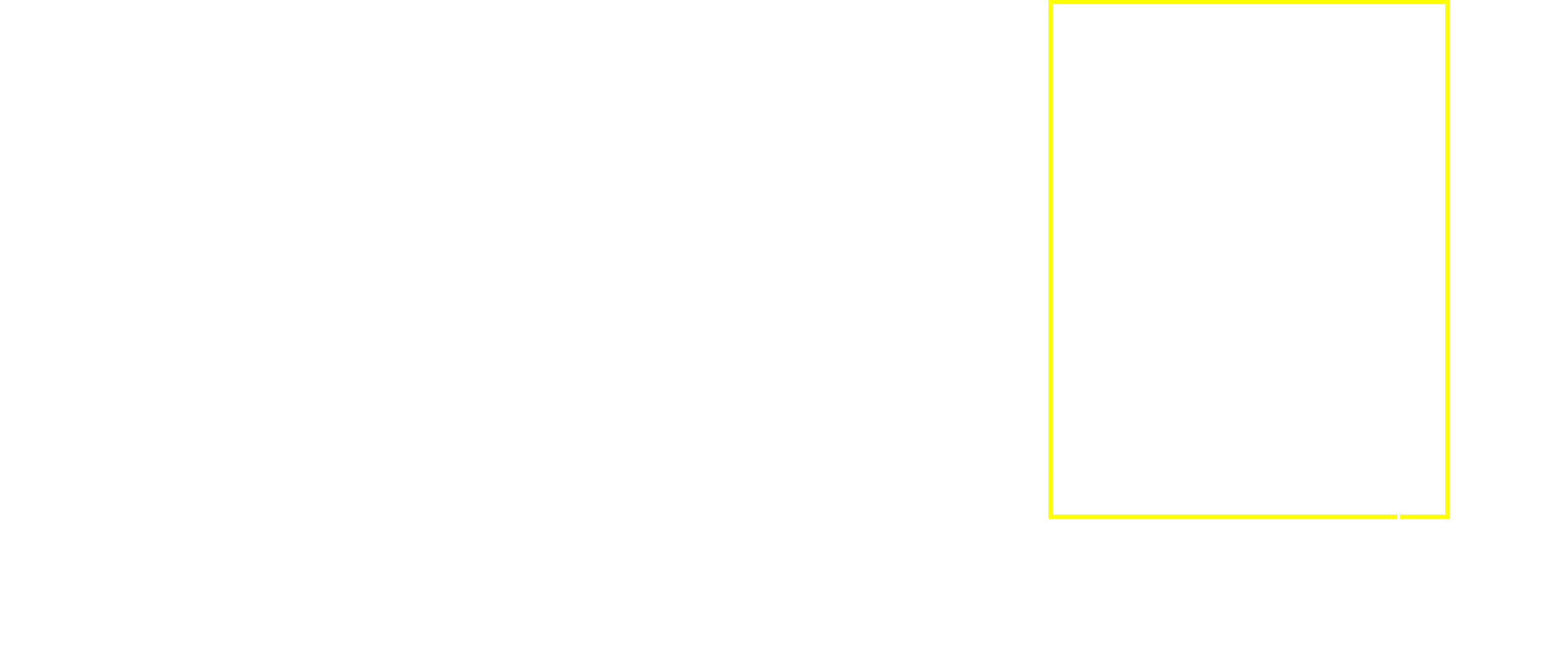 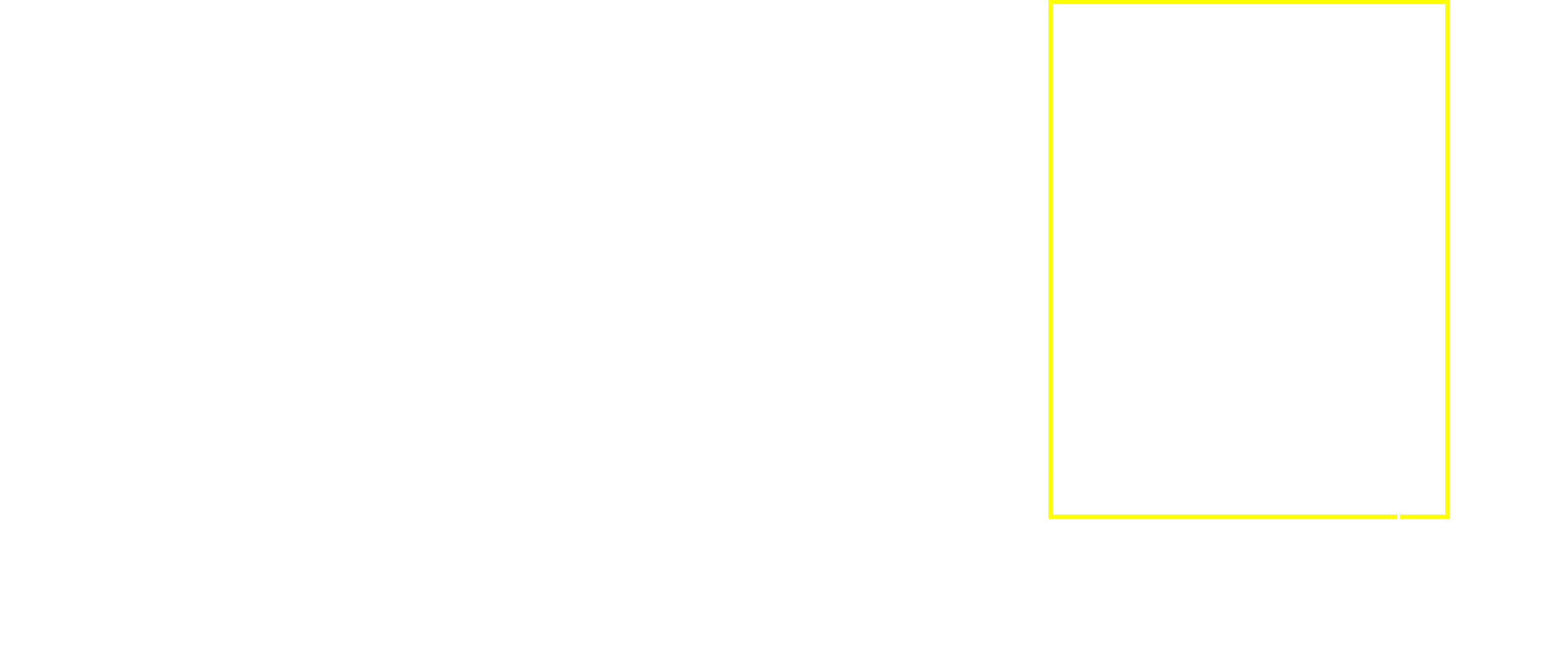 First Media Report
Event occurs
[Speaker Notes: Can be used to identify events in very near real time

Can be used to identify potential witnesses and useful media]
Where could this be useful?
[Speaker Notes: In Syria we may be able to reach criminal prosecutions, but mostly there is enough material to enable transitional justice.But in DRC? Not really effective.]